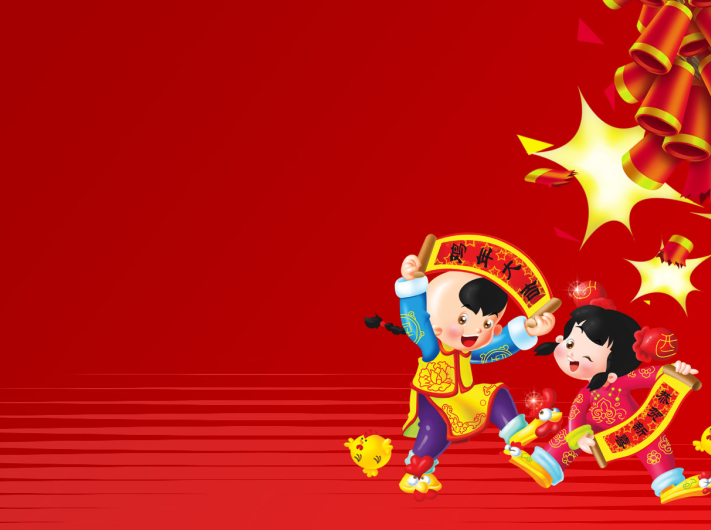 春 联
新春佳节，家家户户张贴

大红春联，给节日增添了不少

欢乐祥和的气氛。
fēn
自由朗读课文
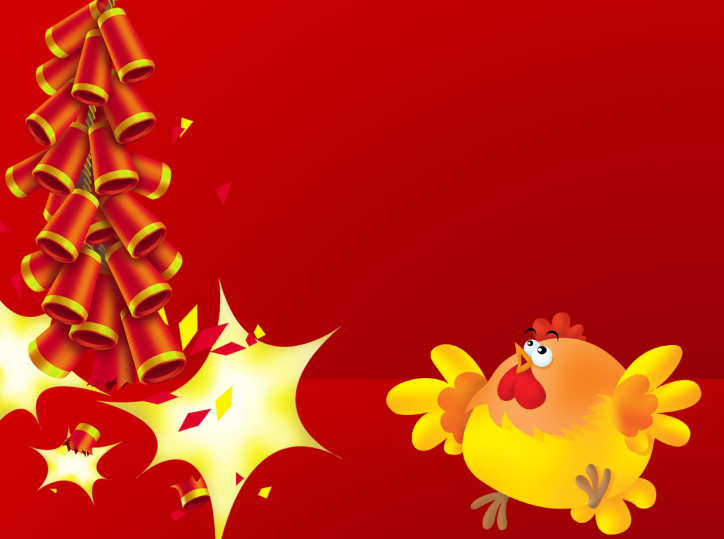 要求：
1、画出生字词，读准生字词；
2、读通读顺句子，难读的地方多读几遍；不懂的地方做上记号。
3、边读边思考刚才的问题。
歌颂  和睦  欣欣向荣
róng
sòng
mù
绿柳舒眉辞旧岁，
       红桃开口贺新年。
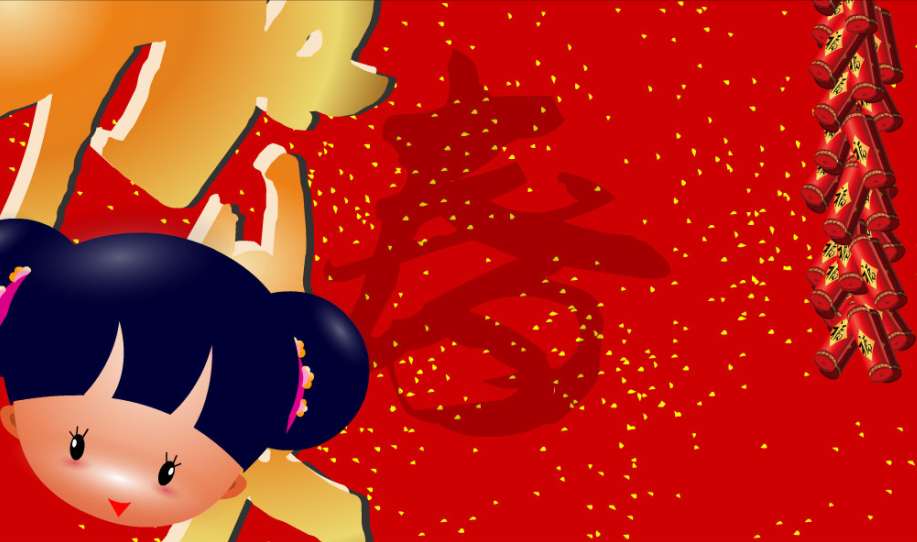 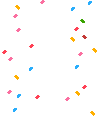 什么叫对仗？默读课文第2自然段，把它的解释画下来。
上下联不仅字数相等，而且词类相当……
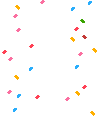 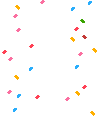 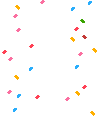 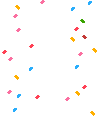 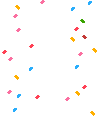 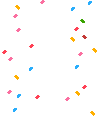 和谐  声律  抑扬顿挫
cuò
lǜ
请你用笔画出课文的春联，
先自己轻声地读读，然后大声
地读给你的同桌听听。
又是一年芳草绿，依然十里杏花红
春回大地千山秀，日照神州百业兴
勤劳门第春光好，和睦人家幸福多
梅开春烂漫，竹报岁平安
绿柳舒眉辞旧岁，红桃开口贺新年
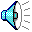 揣摩  奥妙  开卷有益
chuǎi
ào
juàn
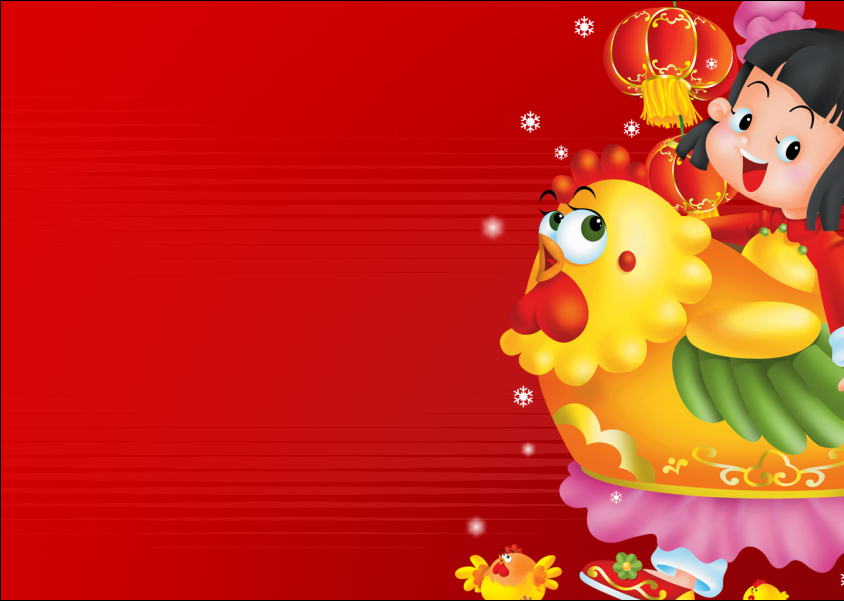 快速浏览课文，说说课文介绍了春联的什么。
各种各样
内容
工整
对仗
抑扬顿挫
和谐动听
声律
zēng
自学生字
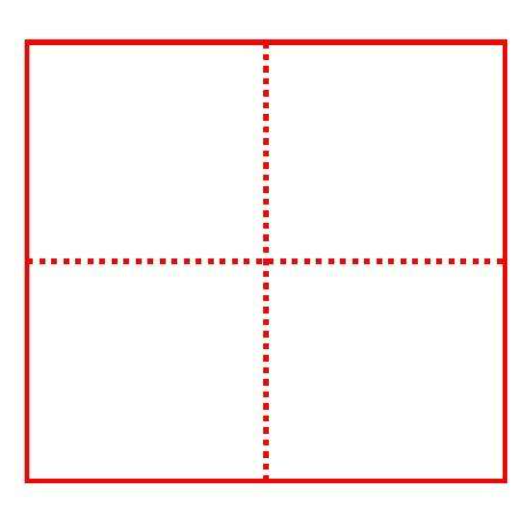 增
读一读
认一认
写一写
组一组
比一比
又是一年芳草绿，依然十里杏花红。
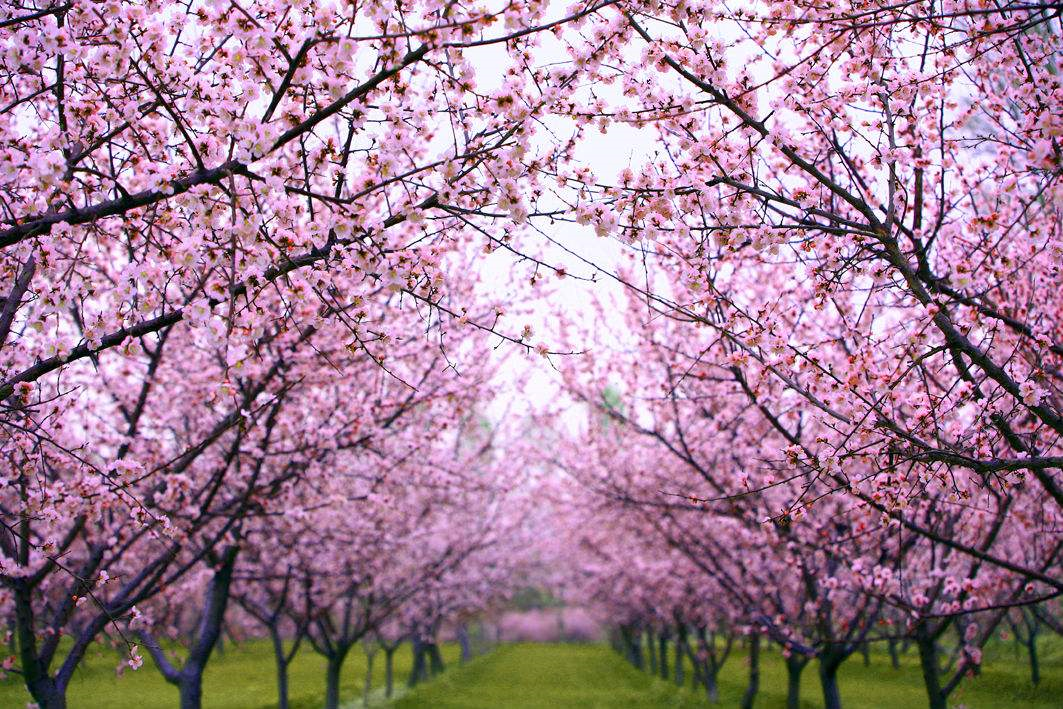 自主学习
春回大地千山秀，日照神州百业兴。
勤劳门第春光好，和睦人家幸福多。
梅开春烂漫，竹报岁平安。
读
想
悟
读
我读着“         ，        ”。感受到          。
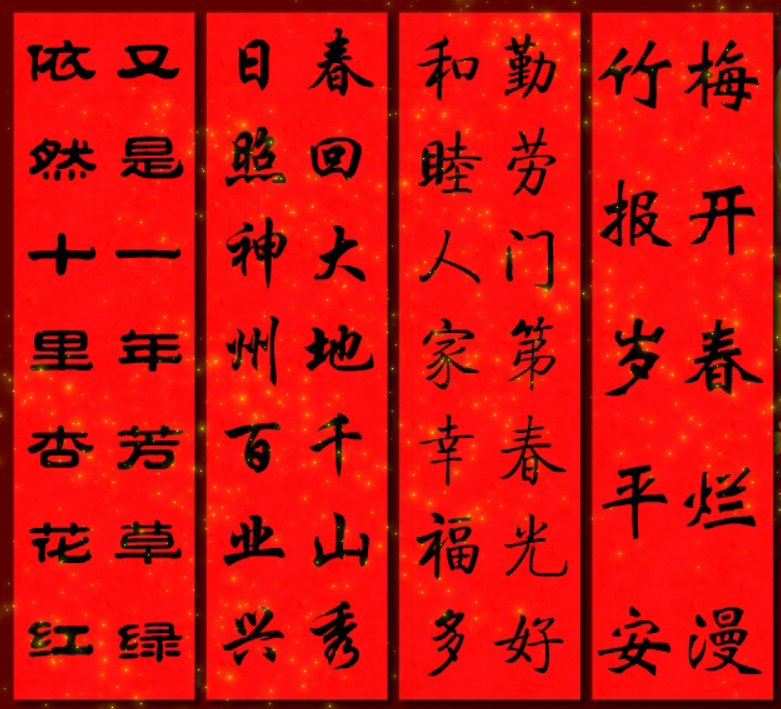 又是一年芳草绿，依然十里杏花红。
读
想
悟
读
1、诵读春联。
2、这幅春联描绘了什么景象？
3、体会春联的意境，发挥想象。
4、带着理解再读春联。
zēng
自学生字
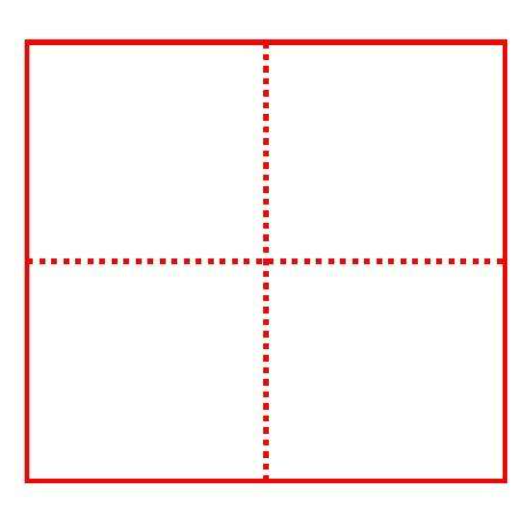 增
读一读
认一认
写一写
组一组
比一比
布置作业：
1、描字帖。
2、课后搜集4副春联，同学之间互相交流。
谢谢！
春联的特点
绿柳舒眉辞旧岁（上联）

红桃开口贺新年（下联）
字数相等
对仗
词类相当
读音有什么特点?
(仄 仄 仄 平 平 仄 仄)
(平 平 平 仄 仄 平 平)
又是一年芳草绿
依然十里杏花红
什么是平仄声呢？
所谓“平仄声”是在四声基础上，笼统地把四声分成两类，故而产生“平仄”。古音和今音的对照，大概是这样分的：今音的第一第二声约等于古音的平声，今音的第三第四声，约等于古音的仄声。
对仗工整
平仄相对
春联特点
老师这里有一些被风吹乱的春联，同学们能不能帮我对一对？
家家致富家家乐
江山与日月争辉
处处迎春处处歌
艳阳照大地
春色满人间
祖国与天地同寿
对对子
神州对（     ）  海角对（      ）  
雨雪对（     ）  春风对（      ）
花前对（     ）  走兽对（      ）  
柳绿对（     ）  月明对（      ）
漫山对（     ）  旧岁对（      ）  
鸟语对（     ）  明月对（      ）
大地
天涯
风霜
细雨
月下
飞禽
桃红
星稀
遍野
新春
花香
清风
谢谢！
拍摄单位：合肥师范附小四小

         2017年12月3日